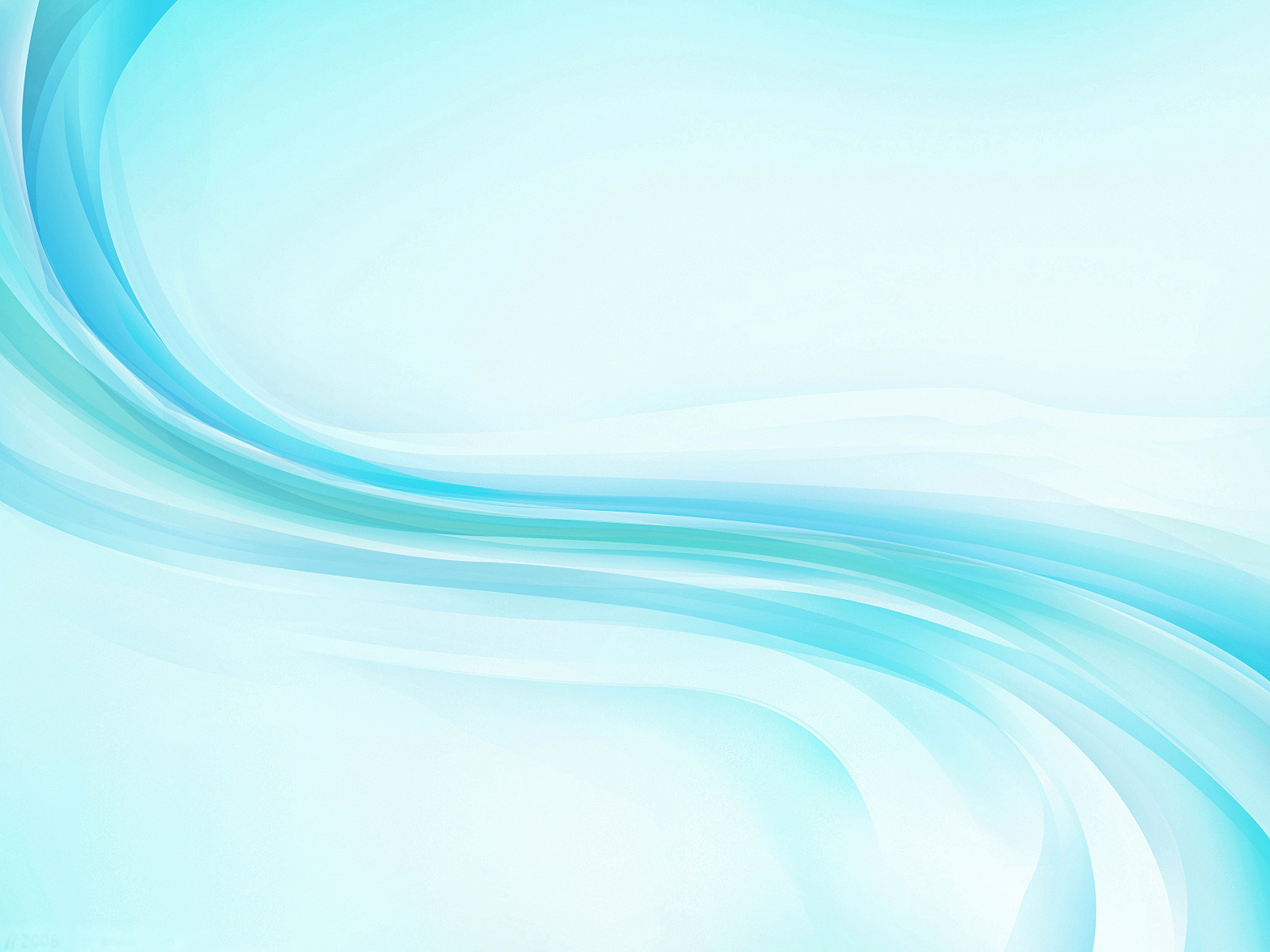 Педагогический проект

ФОРМИРОВАНИЕ ПАССИВНОГО СЛОВАРЯ У ДЕТЕЙ РАННЕГО ВОЗРАСТА В ПРОЦЕССЕ ПРЕДМЕТНОГО МАНИПУЛИРОВАНИЯ
Актуальность проекта
- дети раннего возраста, поступая в детский сад, имеют маленький словарный запас;

- формирование пассивного словаря имеет большое значение для дальнейшего развития познавательной деятельности ребёнка, так как слово, его значение является средством не только речи, но и мышления;

- словарный запас оказывает существенное влияние на развитие коммуникации ребёнка в целом.
Научный аппарат проекта
Проблема проекта: как сформировать пассивный словарь детей раннего возраста в процессе предметного манипулирования?
Цель проектной деятельности: разработать систему педагогических мероприятий, нацеленных на развитие пассивного словаря детей в процессе предметно-манипулятивной деятельности.
Объект проектной деятельности: процесс формирования словаря у детей раннего возраста. 
Предмет проектной деятельности: общение взрослого и ребенка в процессе предметного манипулирования, как средство формирования пассивного словаря детей раннего возраста.
Гипотеза проектной деятельности

Процесс формирования словаря детей раннего возраста будет осуществляться эффективнее, если:
- планомерно и целенаправленно использовать разнообразные виды игровых ситуаций, на основе предметно-манипулятивной деятельности в образовательном процессе ДОО;
- организовать постоянное общение с детьми в ходе игровых ситуаций с использованием различных предметов.
Задачи проектной деятельности:
Изучить научно-методическую литературу по теме проекта.
Определить значение предметного манипулирования для формирования словаря детей раннего возраста.
Разработать систему педагогических мероприятий, ориентированных на достижение цели проекта.
Организовать и провести практическую работу по формированию пассивного словаря у детей раннего возраста в процессе общения взрослого и ребенка на основе предметного манипулирования.
Проанализировать полученные результаты и сделать выводы по итогам проекта.
Роль игровых ситуаций на основе предметно-манипулятивной деятельности в формировании словаря
По итогам анализа литературы мы выявили задачи и содержание словарной работы с детьми раннего возраста, охарактеризовали использование игровых ситуаций на основе предметно-манипулятивной деятельности в формировании словаря детей раннего возраста.
Игровые ситуации на основе предметно-манипулятивной деятельности являются методом активного обучения. Они отличаются тем, что в них используются игровые принципы, осуществляется ситуативное общение ребенка со взрослым. Подобные игровые ситуации – эффективное средство формирования и развития пассивного словаря у детей раннего возраста.
Характеристика проекта
Тип проекта. Исследовательский.
Вид проекта. Краткосрочный.
Контингент проекта. Воспитанники младшей группы (16 детей).
Сроки реализации проекта –07.10.19 – 25.11.19
Программа реализации проекта

1. Подготовительный этап
На подготовительном этапе осуществлялось: 
1. Изучение литературы по теме проекта.
2. Определение цели и задач проекта.
2. Организационный этап
На организационном этапе был разработан план работы по реализации проекта, определены сроки его реализации, подобран материал для проведения игровых обучающих ситуаций, инсценировок сказок, проведена вводная диагностика по методике Е.М. Мастюковой, А.Г. Московкиной.
Практический этап
- Игровые обучающие ситуации на основе предметного манипулирования: 
«Одеваем куклу Машу на прогулку», 
«Накроем стол к чаю», 
«Заболела кукла Катя» и др.,
- Инсценирование педагогом русских народных сказок: 
«Теремок»,
«Репка», 
- Игры со строительным материалом
«Домик для зверей»,
«Будка для собачки» и др.
Анализ результатов реализации проекта
Конечный продукт реализации проекта – серия мероприятий, нацеленных на формирование пассивного словаря у детей раннего возраста с использованием игровых обучающих ситуаций на основе предметного манипулирования. Данная система может быть реализована в практике ДОО. 
Условия повышения эффективности работы по формированию и развитию словаря у детей раннего возраста:
- планомерное, целенаправленное использование разнообразных видов игровых ситуаций в образовательном процессе ДОО;
- организация постоянного общения с детьми в ходе игровых ситуаций с использованием различных предметов.
Комплекс мероприятий по формированию словаря детей
в процессе предметного манипулирования.